2023年11月26日
主日崇拜

教会聚会
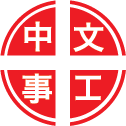 中文崇拜：每周日上午  9:30 , Baskin Chapel
中文主日學：每周日上午 11:00 , 教室2140B
  生命團契：每周五晚上  6:30 , 教室2103
请大家安静，预备心
奇異恩典
299, Amazing Grace
能不能
Let Me Stay
Colossians 歌羅西書
3:12-17
12 所以你们既是神的选民，圣洁蒙爱的人，就要存（原文作穿下同）怜悯，恩慈，谦虚，温柔，忍耐的心。
13 倘若这人与那人有嫌隙，总要彼此包容，彼此饶恕。主怎样饶恕了你们，你们也要怎样饶恕人。

12 Therefore, as God's chosen people, holy and dearly loved, clothe yourselves with compassion, kindness, humility, gentleness and patience.
13 Bear with each other and forgive whatever grievances you may have against one another. Forgive as the Lord forgave you.
14 在这一切之外，要存着爱心。爱心就是联络全德的。
15 又要叫基督的平安在你们心里作主。你们也为此蒙召，归为一体。且要存感谢的心。

14 And over all these virtues put on love, which binds them all together in perfect unity.
15 Let the peace of Christ rule in your hearts, since as members of one body you were called to peace. And be thankful.
16 当用各样的智慧，把基督的道理，丰丰富富的存在心里，（或作当把基督的道理丰丰富富的存在心里以各样的智慧）用诗章，颂词，灵歌，彼此教导，互相劝戒，心被恩感歌颂神。
17 无论作什么，或说话，或行事，都要奉主耶稣的名，借着他感谢父神。

16 Let the word of Christ dwell in you richly as you teach and admonish one another with all wisdom, and as you sing psalms, hymns and spiritual songs with gratitude in your hearts to God.
17 And whatever you do, whether in word or deed, do it all in the name of the Lord Jesus, giving thanks to God the Father through him.
祈禱
Prayer
獻上活祭
My Living Sacrifice
奉獻祈禱
Offertory Prayer
Psalms 詩篇
100:1-5
1 Thessalonians 帖撒羅尼迦前書
5:18-
1 （称谢诗。）普天下当向耶和华欢呼。
2 你们当乐意事奉耶和华。当来向他歌唱。

1 Shout for joy to the Lord , all the earth.
2 Worship the Lord with gladness; come before him with joyful songs.
3 你们当晓得耶和华是神。我们是他造的，也是属他的。我们是他的民，也是他草场的羊。
4 当称谢进入他的门，当赞美进入他的院。当感谢他，称颂他的名。

3 Know that the Lord is God. It is he who made us, and we are his ; we are his people, the sheep of his pasture.
4 Enter his gates with thanksgiving and his courts with praise; give thanks to him and praise his name.
5 因为耶和华本为善，他的慈爱，存到永远，他的信实，直到万代。

5 For the Lord is good and his love endures forever; his faithfulness continues through all generations.
今日證道

在基督里的恩典



王牧师
默 祷
Prayerful Meditation
報 告
Announcements
BBC 中文事工通知
歡迎新朋友
Welcome New Friends
祝 福
Benediction
彼此問安
Greeting of Peace